1.05 Polygon of Constraints
Unit: Optimization
Brainstorm:  What does it mean?
CONSTRAINTS
POLYGON
Systems to Polygon of Constraints
We have been studying Systems of Inequalities.
You needed to know the difference:
Graphing vs Solving

You have encountered two types of Systems:
Unbounded
Bounded
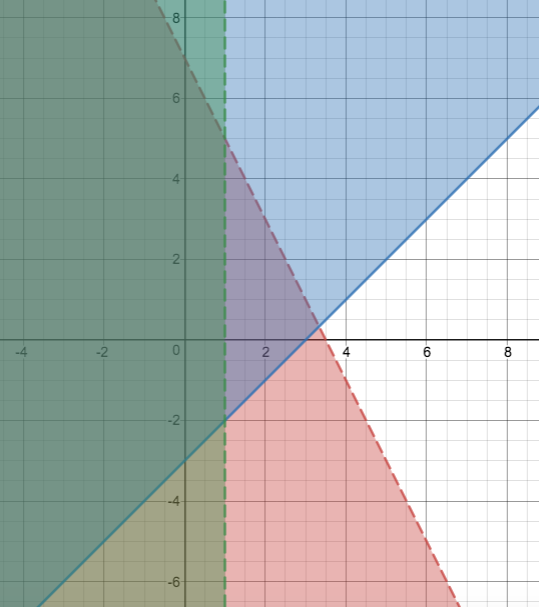 Unbounded
The shading would continue on forever to the left
This is NOT a Polygon of Constraints
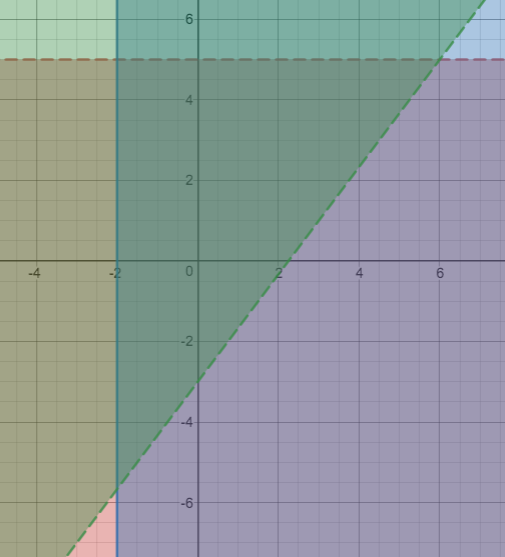 bounded
The shading is contained to a specific region by the inequalities
This IS a Polygon of Constraints
Polygon of Constraints: Process
Words to Rules
SOLVE the System
Graph the boundary lines of the inequalities
Shade the solution set
Solve the Vertices (Points of Intersection of the Polygon)
The Purpose
To find all the possible solutions (points) that would be feasible for a situation that involves boundaries.

Best understood if explored with the real life question.
Pet-Care
Sandra and Jane want to open a pet spa.  They will offer two services: PET BATHS and PET-iCURES
They have conducted market research and found the following:
A PET BATH takes 2 hours and a PET-iCURE takes 1 hour
They will never do a negative amount of PET BATHS
They are guaranteed to do at least 2 PET-iCURES a day
They plan on opening their store for 8 hours a day
They charge $40 per PET BATHS and $10 per PET-iCURES
Polygon Process
Words to Rules
A PET BATH takes 2 hours and a PET-iCURE takes 1 hour
They will never do a negative amount of PET BATHS

They are guaranteed to do at least 2 PET-iCURES a day

They plan on opening their store for 8 hours a day

They charge $40 per PET BATHS and $10 per PET-iCURES
Polygon Process
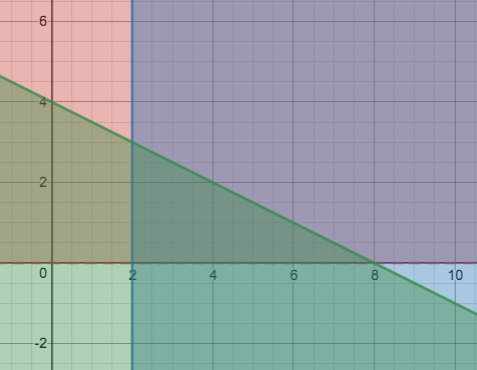 Context Questions
Can you give partial Baths/Pet-icures and still get paid?

What are all the possible combinations of PET-iCURES and BATHS they could give in a day?
The last Rule
Notice
The Best options are the vertices!
Are our vertices Feasible?
Purpose
To find all the possible solutions (points) that would be feasible for a situation that involves boundaries.